ПРЕДЛОЖЕНИЕ ДЛЯ __________
Новые возможности для Вас и Ваших контрагентов
Оформление финансирования онлайн
РЕШЕНИЕ ПРОБЛЕМЫ КАССОВЫХ РАЗРЫВОВ
Помогаем вашим исполнителям получать досрочную оплату
Обеспечение бесперебойной операционной деятельности       для роста оборотов
Привлечение средств         для бизнеса без залога          и обоснования целей
Без отражения на балансе организации привлечения 
заемных средств
Онлайн-заявка
Условия
Реестр требований
Финансирование
Вы подписываете созданный Поставщиком реестр требований               в Вашем ЭДО
Фактор перечисляет досрочную оплату на расчетный счет поставщика
Поставщик формирует заявку на финансирование
Поставщик выбирает условия из предложений факторов на платформе
РЕЗУЛЬТАТ
Ликвидация отсрочки платежа
Пополнение оборотного капитала
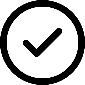 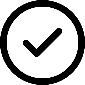 УЖЕ ОДОБРЕНЫ ЛИМИТЫ ВАШИМ КОНТРАГЕНТАМ
АО ------------------------ - 160 млн 
ООО ---------------------- - 152 млн
ООО ------------------------------- - 72 млн 
ООО --------------------- - 48 млн 
ООО --------------------- 47 млн 
ООО --------------------- - 33 млн
ООО ----------------------- - 25 млн
ООО -------------------- 24 млн
ООО ------------------- - 14 млн 
ООО -------------------------- - 11 млн 
ООО ----------------- - 9 млн 
ООО -------------- - 6 млн 
ООО ---------------------- - 5 млн 
ООО ---------------- - 4 млн
Объем
Ставка
Срок
до 100%
до 180 дней
от 11,5% годовых
Указанные условия уже установлены Партнером платформы. После оформления онлайн-заявки на платформе Поставщик получит предложения всех факторов и сможет выбрать лучшие условия финансирования
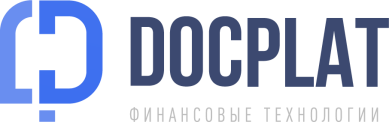 Открытая мультифакторная платформа: факторы конкурируют ставкой за заявки
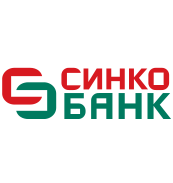 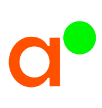 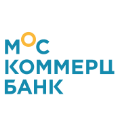 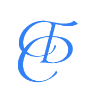 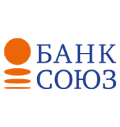 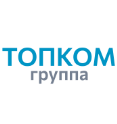 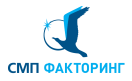 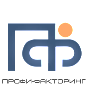 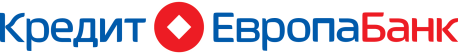 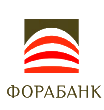 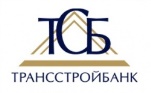 СКОРО:
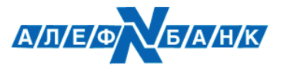 ЛИМИТНОЕ ПОЛЕ РАБОТАЮЩИХ НА ПЛАТФОРМЕ ФАКТОРОВ СВЫШЕ 30 МЛРД РУБЛЕЙ
Сделайте уступку контролируемой, а ваше согласование обязательным
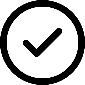 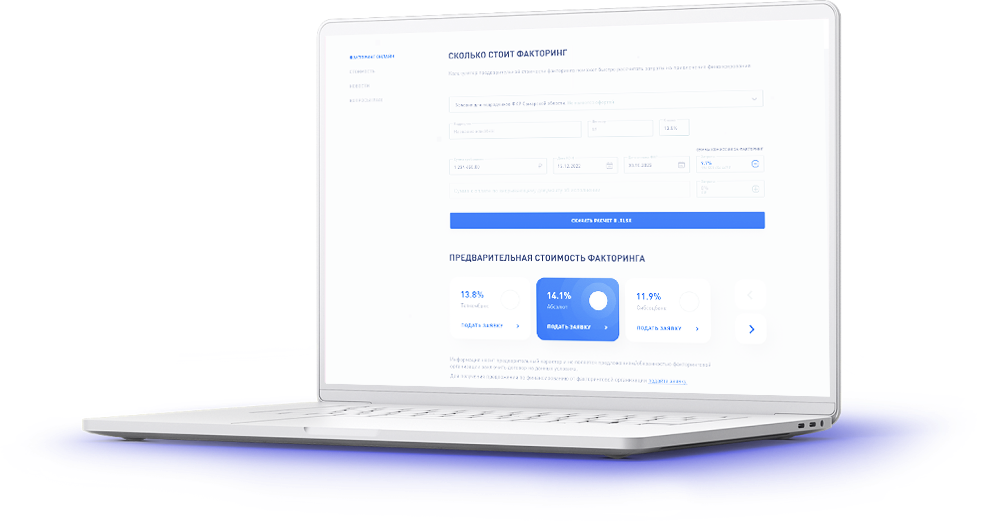 Упростите бухучет и контроль денежных требований
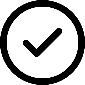 Подтверждайте реестры требований прямо в своей системе ЭДО
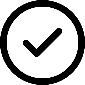 Повышайте лояльность поставщиков за открытие постоянного доступа к досрочной оплате и управляйте финансированием
ПОЛЬЗУЙТЕСЬ ВОЗМОЖНОСТЯМИ
DOCPLAT.RU
8 800 302-30-95             8 (495) 320-15-90               T.ME/DOCPLAT_BOT            INFO@DOCPLAT.RU